Sound Station
Science Masterpiece
Introduction to sound
Vocabulary words
Sound – anything that can be heard
Sound Waves – waves that form when a sound is made, moving through the air and carrying the sound to your ears.
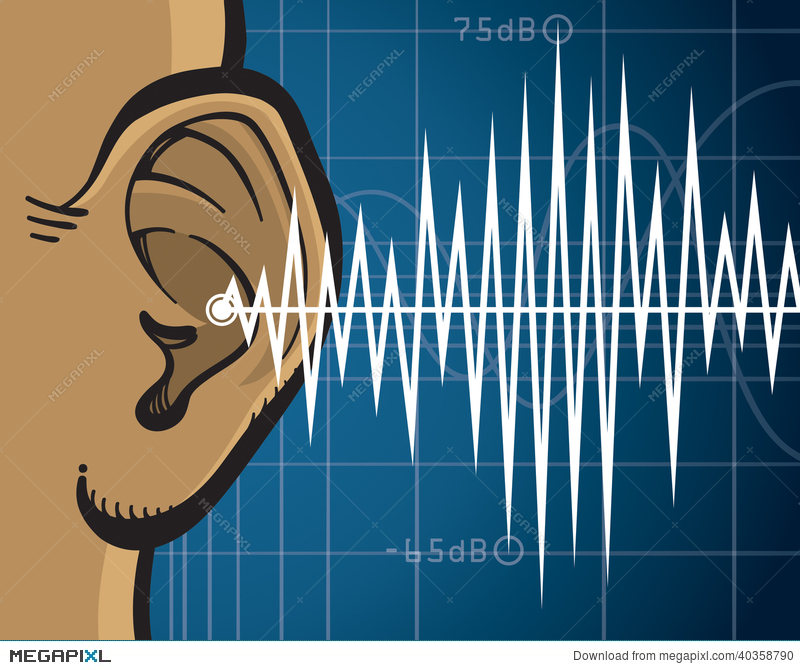 Vocabulary words
Frequency – the number of times that something (such as a sound wave or a radio wave) is repeated over a period of time.
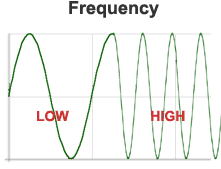 Vocabulary words
Vibrate – to move with fast, short, back-and-forth motions.
Vibration – the movement produced from vibrating.
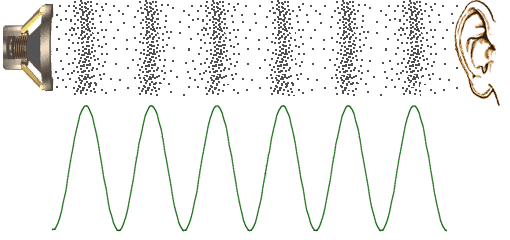 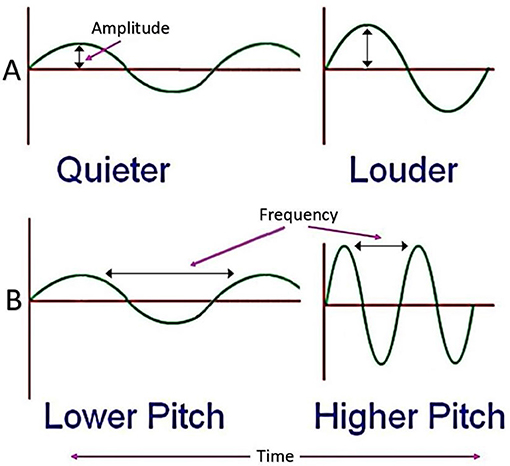 LOUD
Whisper
HIGH
DEEP
Experiment time
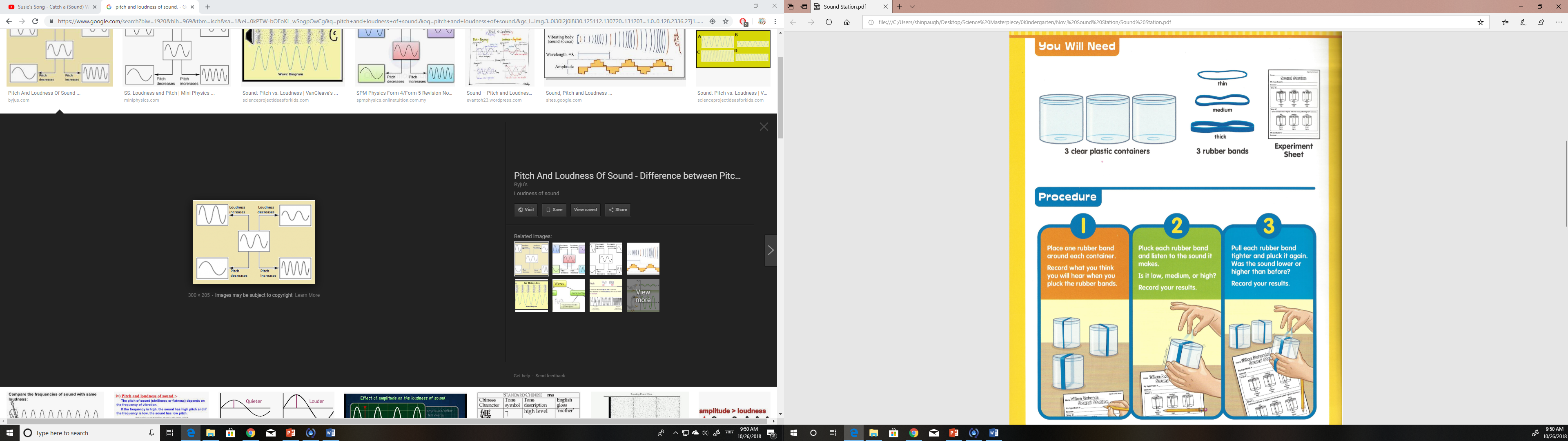 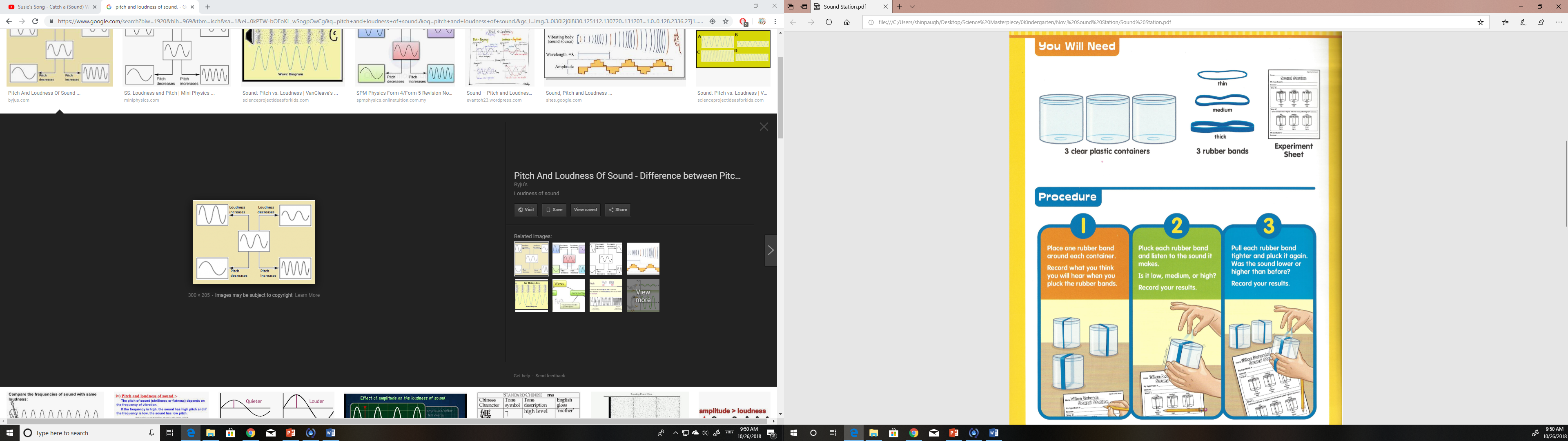 Why?
Sound happens when a vibration moves through the air and is picked up by the ear or other sound receiver.  
Vibrations with more energy create bigger waves (higher amplitude), which makes louder sounds (higher volume).  Faster vibrations makes waves that are closer together (high frequency), which makes high-pitched sounds.
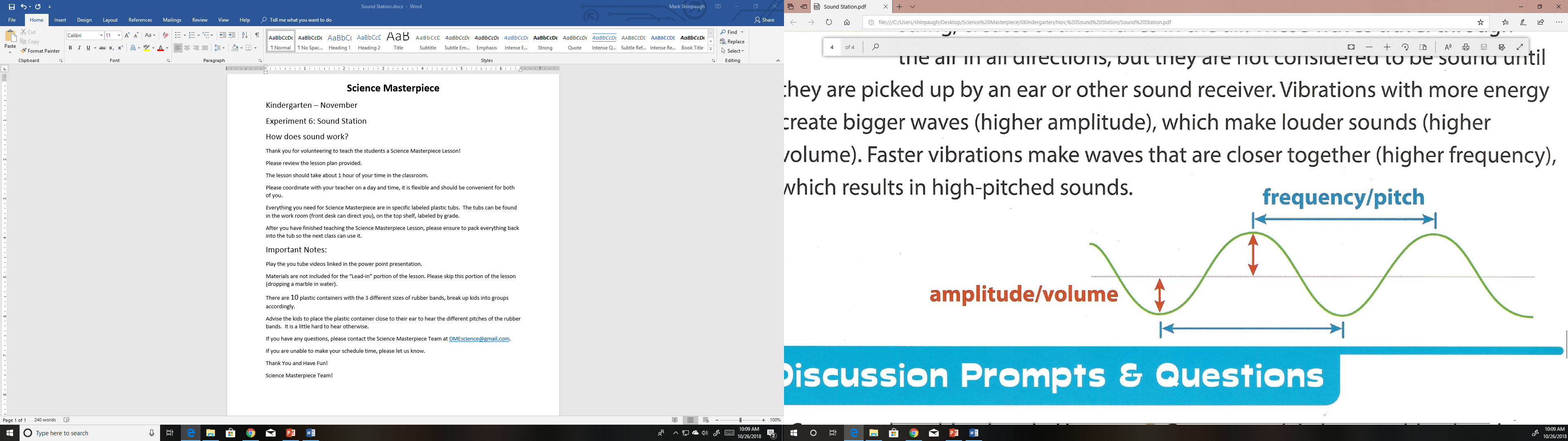 What happened?